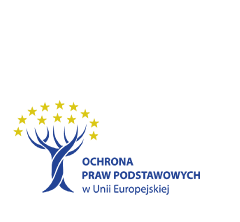 Bezpieczeństwo usług bankowości internetowej w polskim prawie
Literatura:
Prawo bankowe. Komentarz, red. H.Gronkiewicz-Waltz, 2013
E. Rutkowska-Tomaszewska, Ochrona prawna klienta na rynku usług bankowych, Warszawa 2013
G. Szwajkowska, P. Kwaśniewski, K. Leżoń, F. Woźniczka, Usługi bankowości elektronicznej dla klientów  detalicznych. Charakterystyka i zagrożenia, Warszawa 2010
T. Czech, w: Ustawa o usługach płatniczych. Komentarz, red. K. Osajda, J. Dybiński, Warszawa 2022
M. Walczak, Zagadnienie bezpieczeństwa usług bankowości internetowej w prawie polskim, w: Ochrona klienta na rynku usług finansowych w świetle aktualnych problemów i regulacji prawnych, red. E. Rutkowska-Tomaszewska, Warszawa 2017
Bankowość elektroniczna, internetowa, mobilna
Daje klientowi całodobowy dostęp do usług bankowych za pośrednictwem Internet. 
Usługi bankowe są zautomatyzowane, bez konieczności kontaktu klienta z przedstawicielem banku
Komunikacja banku z klientem odbywa się po jego weryfikacji
Podstawowym celem bankowości internetowej jest umożliwienie klientowi zdalnego zarządzania środkami zgromadzonymi na rachunku bankowym, a inne funkcjonalności w serwisach transakcyjnych są elementami dodatkowym.
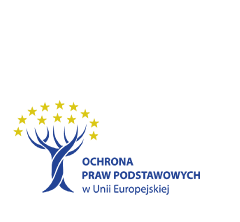 Zagrożenia dla klienta
kwestia bezpie­czeństwa w sieci, przede wszystkim zapewnienie klientowi wyłącznego prawa dostępu do prowadzonego na jego rzecz rachunku bankowego i rozporządzania środkami na nim zgromadzonymi,
205 dni – średni czas między włamaniem hakera a czasem wykrycia włamania
Dlatego przemysł cyberbezpieczeństwa jest jedną z branż globalnych rozwijających się najbardziej dynamicznie (szacunkowa wartość tej branży to w 2020 r. 170 mld dolarów rocznie).
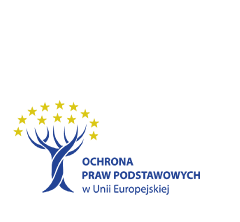 Niemożność bezpo­średniej identyfikacji tożsamosci wydającego dyspozycję bankowi
Na banku (usłu­godawca i instytucji zaufania publicznego), spoczywa obowiązek stworzenia rozwiązań technicznych umożliwiających skuteczną weryfikację tożsamosci klienta, tak by zapewnić ochronę zgromadzonych przez niego środków 
Brak legalnej definicji bankowości internetowej!
Definicje doktryny: W. Iwański:
„usługa polegająca na umownym umożliwieniu właściwie zidentyfikowanemu posiadaczowi rachunku bankowego dostępu do portalu internetowego banku, w ramach którego bank udostępnia informacje o rachunku, w szczególności o jego saldzie, oraz poprzez które posiadacz rachunku może składać bankowi polecenia rozliczeniowe”,
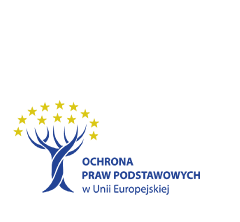 „zespół haseł, zabezpieczeń i procedur, które prawidłowo wykonane pozwalają na zdalne korzystanie z usług bankowych”
usługi bankowości internetowej są nieautonomiczne, tj. umożliwiają klientowi kontaktowanie się z bankiem za pośrednictwem internetu
Z prawnego punktu widzenia bankowość internetowa jest instrumentem płatniczym w znaczeniu, jakie temu pojęciu przypisuje ustawa z dnia 19 sierpnia 2011 r. o usługach płatniczych (Dz. U. 2011 Nr 199 poz. 1175) – zbiór procedur umożliwiających korzystanie z tych usług
Normy dotyczące bezpieczeństwa transakcji oraz identyfikacji klienta w bankowości internetowej
Akty prawne, które mają zastosowania do świadczenia usług bankowości internetowej:
ustawa z 18.7.2002 r. o świadczeniu usług drogą elektroniczną
Kodeks cy­wilny, 
ustawa z 29.8.1997 r. - Prawo bankowe
ustawa o usługach płatniczych.

Jak rozstrzygnąć kolizje tych ustaw?
Do bankowości internetowej jako do instrumentu płatniczego stosuje się ustawę o usługach płatniczych. 
Co jednak z odpowiedzialnością banku za wypłatę środków osobie nieuprawnionej?
Ustawa o usługach płatniczych jest lex specialis w stosunku do kc i prawa bankowego, jednak szczególny obowiązek ochrony powierzonych środków nie jest regulowany w ustawie o usługach płatniczych. Trudno w tej sytuacji o wyłączenie przepisów ogólnych. Są tu braki legislacyjne, brak przepisów regulujących kompleksowo usługi bankowości interneto­wej. 

Kodeks cywilny i prawo bankowe – w ogóle nie odnoszą się do bankowości internetowej 
Art. 725 KC – prawa i obowiązki stron umowy rachunku bankowego 
Obowiązek banku przechowywania środków powierzonych przez klienta
Z zasad ogólnych prawa cywilnego wynika obowiązek banku zachowania staranności wymaganej od podmiotu profesjonalnego
Art. 50 ust. 2 prawa bankowego – „Bank dokłada szczególnej staranności w zakresie zapewnienia bezpieczeństwa przechowywanych środków pieniężnych.”
Zapewnienie bezpieczeństwa depozytów jest jednym z najważniejszych obowiązków banków, determinującym ich pozycję jako instytucji zaufania publicznego. 
Wyr. SN z 14.4.2003 r. (I CKN 308/01, Legalis) "zapewnienie bezpieczeństwa depozytów jest jednym z najistotniejszych obowiązków banku, a sposób jego wykonywania jest najbardziej wymierną podstawą oceny jego wiarygodności. Dlatego wszelkie próby interpretacji przez banki postanowień zawartych w stosowanych przez nie wzorcach umownych, zmierzające do zaniżania standardów bezpieczeństwa powierzonych bankowi środków pieniężnych, powinny być oceniane jako zachowania sprzeczne z dobrymi obyczajami i celem umowy rachunku bankowego". 
Konkluzja - odpowiedzialność banku ma szeroki charakter!
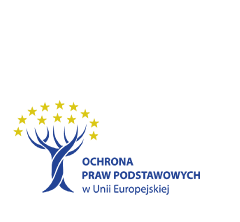 Stosowane przez banki postanowienia umowne ograniczające lub wyłączające odpowiedzialność banku za zwrot przechowywanych środków pieniężnych są nieskuteczne.
W razie dokonania wypłaty środków pieniężnych osobie nieuprawnionej, poszkodowanym będzie bank, a nie posiadacz danego rachunku bankowego, który nadal posiadać będzie roszczenie wobec banku o zwrot całości zdeponowanej przez niego kwoty. Ze swojego długu wobec posiadacza rachunku bank nie zwolni się nawet wtedy, gdy dochowa należytej staranności przy dokonywaniu wypłaty osobie nieuprawnionej
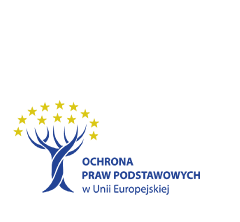 Art. 65 prawa bankowego jest rozwinięciem art. 50 ust. 2
„Bank dokonujący wypłat z rachunku bankowego jest obowiązany sprawdzić autentyczność i prawidłowość formalną dokumentu stanowiącego podstawę do wypłaty oraz tożsamość osoby dającej zlecenie.”
- Brak rozróżnienie sposobu zlecania wypłaty (w placówce banku, czy za pośrednictwem Internetu)
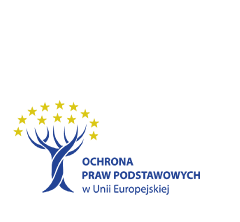 Art. 7 ust. 1 lit. a ustawy o świadczeniu usług drogą elektroniczną,  Dz.U. 2002 Nr 144, poz. 1204, t.j. Dz.U. z 2020 r. poz. 344
„Usługodawca zapewnia działanie systemu teleinformatycznego, którym się posługuje, umożliwiając nieodpłatnie usługobiorcy (…) korzystanie przez usługobiorcę z usługi świadczonej drogą elektroniczną, w sposób uniemożliwiający dostęp osób nieuprawnionych do treści przekazu składającego się na tę usługę, w szczególności przy wykorzystaniu technik kryptograficznych odpowiednich dla właściwości świadczonej usługi”.
Zatem obowiązkiem banku jest zapewnienie takich warunków korzystania z usług, aby osoby trzecie nie miały wglądu ani możliwości ingerencji w teść przekazu tworzonego między bankiem a klientem. Ostateczny wybór sposobów zabezpieczeń należy do banku, jako usługodawcy.
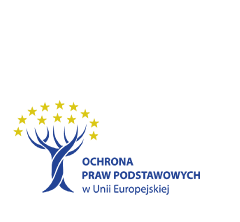 Ustawa o usługach płatniczychDz.U. 2011 Nr 199, poz. 1175, t.j. Dz.U. z 2021 r. poz. 1907
Najbardziej rozbudowana regulacja, mająca zastosowania do bankowości internetowej
Zlecenie transakcji płatniczej wymaga autoryzacji rozumianej jak poniżej:
Art. 40 ust. 1 - Autoryzacja transakcji płatniczej
„Transakcję płatniczą uważa się za autoryzowaną, jeżeli płatnik (usługobiorca, nikt inny poza nim – mój przypis) wyraził zgodę na wykonanie transakcji płatniczej w sposób przewidziany w umowie między płatnikiem a jego dostawcą. Zgoda może dotyczyć także kolejnych transakcji płatniczych.”
Art. 27 pkt 2 lit. b i c - Dostawca przekazuje użytkownikowi następujące informacje dotyczące korzystania z usługi płatniczej:
b) wyszczególnienie informacji, które muszą być dostarczone przez użytkownika, aby zlecenie płatnicze mogło zostać prawidłowo zainicjowane lub wykonane albo informację, że wystarczające jest podanie unikatowego identyfikatora,
c) określenie formy i procedury udzielania zgody na złożenie zlecenia płatniczego lub dokonanie transakcji płatniczej oraz cofnięcia takiej zgody, a także odwołania zlecenia płatniczego
Art. 43 ust. 1 „Dostawca wydający instrument płatniczy jest obowiązany do: zapewnienia, że indywidualne dane uwierzytelniające nie są dostępne dla osób innych niż użytkownik uprawniony do korzystania z tego instrumentu …”
Art. 42 Obowiązki użytkownika instrumentów płatniczych (klienta banku – mój przypis)
Jednak ustawa o usługach płatniczych nie zawiera postanowień określających szczegółowo wymogi bezpieczeństwa w zakresie autoryzacji transakcji czy identyfikacji klienta
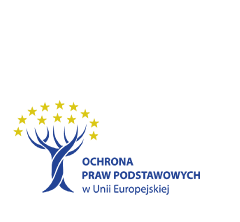 Wykonanie tego obowiązku jest bardzo istotne, ponieważ stopień jego naruszenia wpływa na zakres odpowiedzialności klienta, gdy usługa płatnicza zostaje wykonana bez jego zgody, z użyciem danych autoryzacyjnych. 
Rekomendacje Komisji Nadzoru Finansowego (wydane na podstawie art. 137 ust. 5 prawa bankowego).
Charakter prawny tych rekomendacji nie jest jednoznaczny, lecz dominuje pogląd, że choć nieprzestrzeganie rekomendacji przez banki nie może być egzekwowane w drodze przymusu państwowego, instytucje kredytowe stosują się do tych nich, głównie dlatego, że zawierają one kryteria przyjmowane przez organ nadzoru podczas czynności nadzorczych.
Uchwała Nr 584/2015 Komisji Nadzoru Finansowego w sprawie wydania Rekomendacji dotyczącej bezpieczeństwa transakcji płatniczych wykonywanych w Internecie przez banki, krajowe instytucje płatnicze, krajowe instytucje pieniądza elektronicznego i spółdzielcze kasy oszczędnościowo-kredytowe z dnia 17 listopada 2015 r. (Dz.Urz.KNF z 2015 r. poz. 56)
Treść rekomendacji odpowiada bankowej praktyce, przepisy prawa powszechnie obowiązującego mają ogólny charakter!
Cel rekomendacji:
ujednolicenie zakresu minimalnych wymogów dotyczących zapewnienia bezpieczeństwa płatności internetowych w związku ze świadczeniem usług płatniczych oferowanych przez banki, krajowe instytucje płatnicze, krajowe instytucje pieniądza elektronicznego i spółdzielcze kasy oszczędnościowo-kredytowe (dalej: dostawcy usług płatniczych) przez internet.
Inne dokumenty wydane przez KNF:
„Zasady bezpieczeństwa w bankowości elektronicznej” wydane 21 września 2015 r. 

Ponadto:
„Rekomendacje dotyczące bezpieczeństwa płatności internetowych” z 31 stycznia 2013 r. wydane przez Europejskie Forum ds. Bezpieczeństwa Płatności Detalicznych
„Wytyczne końcowe w sprawie bezpieczeństwa płatności internetowych” (EBA/GL/2014/12) wydane 19 grudnia 2014 r. przez Europejski Urząd Nadzoru Bankowego
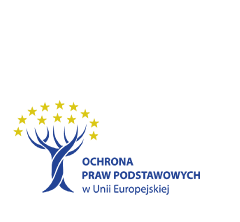 KFN zwraca uwagę na szybko zachodzące na rynku płatności internetowych zmiany i związane z nimi zagrożenia dla tych płatności, w szczególności w zakresie bezpieczeństwa i ochrony danych użytkowników
Rekomendacja ma charakter szczególny w stosunku do regulacji przyjętych przez banki i w przypadku ewentualnych rozbieżności ma pierwszeństwo w zastosowaniu
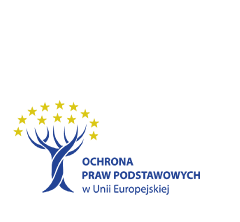 14 rekomendacji w 3 obszarach:
1. Zasady i organizacja procesu zarządzania i oceny ryzyka
2. Szczególne środki kontroli i bezpieczeństwa w zakresie płatności internetowych
3. Świadomość i edukowanie klientów oraz komunikacja z nimi

Wyłączenia stosowania rekomendacji:
 1)  inne niż usługi w zakresie płatności internetowych usługi internetowe świadczone przez dostawców usług płatniczych poprzez ich strony internetowe przeznaczone do dokonywania płatności (np. elektroniczne usługi maklerskie, umowy online); 
 2)  płatności zlecane za pośrednictwem poczty tradycyjnej, polecenia telefonicznego, poczty głosowej lub przy użyciu technologii esemesowej; 
 3)  płatności mobilne inne niż realizowane przy użyciu przeglądarki internetowej; 
 4)  transakcje płatnicze dokonywane przez przedsiębiorstwa poprzez dedykowane sieci.
Rekomendacje zawierają słowniczek pojęć, m.in.:
Autoryzacja - procedura weryfikacji pozwalającej stwierdzić, czy klient lub dostawca usług płatniczych ma prawo do wykonywania określonej czynności, np. prawo do przelewu środków lub prawo dostępu do danych wrażliwych.
Dane uwierzytelniające - informacje - co do zasady poufne - wprowadzane przez klienta lub dostawcę usług płatniczych na potrzeby uwierzytelniania. Dane uwierzytelniające mogą również oznaczać informacje zawarte w fizycznym narzędziu (np. generatorze haseł jednorazowych, karcie inteligentnej) czy też element wiedzy/pamięci lub swoistą, indywidualną cechę (np. cechy biometryczne) użytkownika. 
Uwierzytelnienie - procedura pozwalająca dostawcom usług płatniczych na potwierdzenie tożsamości klienta.
Silne uwierzytelnienie klienta - procedura obejmująca użycie dwóch lub więcej następujących elementów, klasyfikowanych jako: a) wiedza - coś, co jedynie użytkownik wie (element wiedzy/pamięci użytkownika np. hasło statyczne, kod PIN), b) posiadanie - coś, co jedynie użytkownik posiada (sprzęt/urządzenie będące w posiadaniu użytkownika np. token/generator kodów, karta inteligentna, telefon komórkowy) oraz c) cecha klienta (swoista indywidualna cecha charakteryzująca użytkownika, np. cecha biometryczna, taka jak odcisk palca). Ponadto wybrane elementy muszą być wzajemnie niezależne, w tym znaczeniu, że naruszenie bezpieczeństwa jednego nie naraża innego (innych). Co najmniej jeden z elementów powinien być niemożliwy do ponownego użycia i nieodtwarzalny (z wyjątkiem cech klienta), a także niemożliwy do niejawnego, nieautoryzowanego pozyskania przez internet. Procedura silnego uwierzytelnienia powinna być zaprojektowana w sposób chroniący poufność danych uwierzytelniających.
Lista Rekomendacji
I. Zasady i organizacja procesu zarządzania
Rekomendacja 1
Dostawcy usług płatniczych powinni wdrożyć i poddawać regularnemu przeglądowi formalną politykę bezpieczeństwa w zakresie usług płatności internetowych.
Rekomendacja 2
Dostawcy usług płatniczych powinni przeprowadzać i dokumentować szczegółowe oceny ryzyka w zakresie bezpieczeństwa płatności internetowych i usług związanych z tymi płatnościami, zarówno przed wprowadzeniem usługi (usług), jak i regularnie po jej (ich) wprowadzeniu.
Rekomendacja 3
Dostawcy usług płatniczych powinni zapewnić spójne i zintegrowane podejście do monitorowania, postępowania w razie wystąpienia incydentów bezpieczeństwa i działań następczych, w tym skarg klientów związanych z bezpieczeństwem. Dostawcy usług płatniczych powinni opracować i wprowadzić procedurę zgłaszania takich incydentów kierownictwu (stosownie do zakresu kompetencji wynikającego z regulacji wewnętrznych danego dostawcy usług płatniczych), a w przypadku poważnych incydentów bezpieczeństwa płatności - właściwym organom (GIIF, GIODO, KNF, NBP - stosownie do kompetencji tych organów).
Rekomendacja 4
W celu przeciwdziałania zidentyfikowanym ryzykom dostawcy usług płatniczych powinni wdrożyć środki bezpieczeństwa zgodne ze stosowanymi przez nich politykami bezpieczeństwa. Środki te powinny uwzględniać wiele poziomów zabezpieczenia, tak by przełamanie jednego poziomu było niwelowane przez kolejny poziom zabezpieczenia („obrona w głąb”).
Rekomendacja 5
Dostawcy usług płatniczych powinni stosować procesy zapewniające, aby wszystkie transakcje, jak również przebieg procesu polecenia zapłaty, były odpowiednio śledzone.
II Szczególne środki kontroli i bezpieczeństwa w zakresie płatności internetowych
Rekomendacja 6
Klienci powinni być odpowiednio identyfikowani - zgodnie z polskimi przepisami dotyczącymi przeciwdziałania praniu pieniędzy - i potwierdzać swoją wolę dokonania płatności internetowej z wykorzystaniem danej usługi przed uzyskaniem dostępu do niej. Dostawcy usług płatniczych powinni zapewniać klientom odpowiednie informacje, przed skorzystaniem przez nich z danej usługi, regularnie, lub - o ile ma to zastosowanie - doraźnie, dotyczące wymagań (np. sprzętu, procedur) w zakresie bezpiecznego przeprowadzania transakcji płatności internetowych i powiązanych ryzyk.
Rekomendacja 7
Inicjowanie płatności internetowej, a także dostęp do wrażliwych danych płatniczych, powinny być chronione silnym uwierzytelnianiem klienta. Dostawcy usług płatniczych powinni stosować procedurę silnego uwierzytelnienia klienta zgodnie z definicją określoną w Rekomendacji.
Rekomendacja 8
Dostawcy usług płatniczych powinni zapewniać, by wnioskowanie przez klientów o narzędzia uwierzytelniające, wymagane do korzystania z usług płatności internetowych lub oprogramowania w tym zakresie, jak również ich dostarczanie klientom, odbywało się w bezpieczny sposób.
Rekomendacja 9
Dostawcy usług płatniczych powinni ograniczyć liczbę prób logowania lub uwierzytelnienia, określić zasady wygaszania sesji usług płatności internetowych oraz ustalić ograniczenia czasowe ważności uwierzytelniania.
Rekomendacja 10
Dostawcy usług płatniczych powinni stosować mechanizmy monitorowania transakcji mające na celu zapobieganie nielegalnym/oszukańczym transakcjom oraz wykrywanie i blokowanie takich transakcji płatniczych przed wykonaniem przez dostawcę usługi płatności internetowej. Transakcje podejrzane lub wysokiego ryzyka powinny podlegać szczególnej procedurze kontroli i oceny. Analogiczne mechanizmy monitorowania bezpieczeństwa i autoryzacji powinny funkcjonować również w zakresie wystawiania poleceń zapłaty.
Rekomendacja 11
Wrażliwe dane płatnicze powinny podlegać ochronie podczas przechowywania, przetwarzania lub przesyłania.
III. Świadomość i edukowanie klientów oraz komunikacja z nimi
Rekomendacja 12
Dostawcy usług płatniczych powinni zapewniać klientom niezbędną pomoc i wsparcie w zakresie bezpiecznego korzystania z usług płatności internetowych i stosować w tym zakresie przyjętą politykę edukacyjną. Dostawcy usług płatniczych powinni komunikować się z klientami w sposób umożliwiający im stwierdzenie autentyczności otrzymanych wiadomości.
Rekomendacja 13
Dostawcy usług płatniczych powinni ustalić limity dla usług płatności internetowych oraz mogą udostępniać klientom mechanizmy umożliwiające dalsze ograniczanie ryzyka w ramach tych limitów. Mogą również świadczyć usługi ostrzegania i zarządzania profilem klienta.
Rekomendacja 14
Dostawcy usług płatniczych powinni potwierdzać klientom zainicjowanie płatności oraz dostarczać im we właściwym czasie informacje niezbędne do weryfikacji, czy transakcja płatnicza została poprawnie zainicjowana lub wykonana.
Implementacja dyrektywy PSD2
Sytuacja ulegała zmianie na skutek implementacji do polskiego porządku prawnego dyrektywy PSD2, na podstawie ustawy o zmianie ustawy o usługach płatniczych oraz niektórych innych ustaw z 10 maja 2018 r. wdrażająca przepisy dyrektywy 2015/2366 z 25 listopada 2015 r. w sprawie usług płatniczych w ramach rynku wewnętrznego, zmieniającą dyrektywy 2002/65/WE, 2009/110/WE, 2013/36/UE i rozporządzenie (UE) nr 1093/2010 oraz uchylającą dyrektywę 2007/64/WE (Dz.Urz. UE L 337 z 23.12.2015, str. 35).
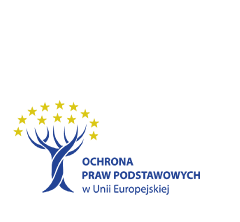 Dyrektywy PSD2
jest podstawą prawną dla stworzenia jednolitego rynku płatności w UE opartego o bezpieczne i bardziej innowacyjne usługi płatnicze na obszarze całej UE. 
wprowadza nowe kategorii dostawców, 
poszerza katalog usług płatniczych o dwa nowe typy usług: usługę inicjowania transakcji płatniczej oraz usługę dostępu do informacji o rachunku 
modyfikuje zasady odpowiedzialności za nieautoryzowaną transakcję
wprowadza tzw. małą instytucję płatniczą
KONKLUZJE
Polskie prawo nie zawiera powszechnie obowiązujących przepisów określających kompleksowo zasady zabezpieczania dostępu do usług bankowości internetowej, choć wciąż przybywa przepisów w tym zakresie, zwłaszcza por. ustawa o zmianie ustawy o usługach płatniczych oraz niektórych innych ustaw z 10 maja 2018 r. wdrażająca przepisy dyrektywy 2015/2366 z 25 listopada 2015 r. w sprawie usług płatniczych w ramach rynku wewnętrznego, zmieniającą dyrektywy 2002/65/WE, 2009/110/WE, 2013/36/UE i rozporządzenie (UE) nr 1093/2010 oraz uchylającą dyrektywę 2007/64/WE (Dz.Urz. UE L 337 z 23.12.2015, str. 35).
W Kodeksie cywilnym i Prawie bankowym – banki mają obowiązek zachowania szczególnej staranności w zakresie prze­chowywania środków pieniężnych powierzonych przez klientów, nie ma znaczenia forma komunikacji z bankiem. 
Ustawa o świadczeniu usług drogą elektroniczną - dla zapewnienia bezpieczeństwa usług świadczonych za po średniactwem Internetu, nakazuje stosowanie środków technicznych gwarantujących poufność i nienaruszalność przekazu pomiędzy bankiem a klientem. 
Ustawa o usługach płatniczych zobowiązuje bank do stworzenia procedur au­toryzacyjnych umożliwiających identyfikacje klienta. 
Konkretne rozwiązania służące zabezpieczeniu dostępu do bankowości internetowej są także zawarte w rekomendacji Komisji Nadzoru Finansowego (nie jest jasny zakres mocy obowiązującej tego dokumentu – uchwała organu nadzoru).
ODPOWIEDZIALNŚĆ ZA TRANASAKCJE NIEAUTORYZOWNE W BANKOWOŚCI INTERNETOWEJ
Czy rozwiązanie technologiczne stosowane przez bank są ade­kwatne do aktualnego stanu techniki oraz zagrożeń jakie występują w In­ternecie? Trudno rozstrzygnąć przy braku powszechnie obowiązujących minimalnych standardów bezpieczeństwa dostępu do usług bankowości internetowej. 
Dla bezpieczeństwa najważniejsze są dane autoryzacyjnej. Jeśli złodziej wejdzie w ich posiadanie, może kraść pieniądze z rachunku klienta bez konieczności łamania jakichkolwiek zabezpieczeń banku. Praktyka pokazuje, że najczęściej ofiarami przestępców są właśnie klienci bankowi, a nie sam bank.
SPOSOBY KRADZIEŻY DANYCH DO AUTORYZACJI
Phishing -  oszustwa, w której przestępca podszywa się pod inną osobę lub instytucję w celu wyłudzenia poufnych informacji, zainfekowania komputera szkodliwym oprogramowaniem czy też nakłonienia ofiary do określonych działań.
Sniffing - przechwytywania przez niepowołane do tego osoby informacji przesyłanych w  lokalnych sieciach, a  także sieciach WiFi. W  tym celu wykorzystywane są programy komputerowe zwane snifferami, które odbierają i analizują dane z sieci. Działając w powyższy sposób sprawca może uzyskać dane osobowe, którymi np. posłuży się w celu uzyskania korzyści majątkowej kosztem osoby, której dane bezprawnie wykorzystuje. Używając danych osobowych, sprawca może również podszywać się pod swoją ofiarę i podejmować działania na jej szkodę. Śledząc przy użyciu sniffera transakcje finansowe wykonywane za pośrednictwem sieci internet, sprawca może również uzyskać dane dostępowe do konta internetowego, które następnie wykorzysta pozbawiając ofiarę środków zgromadzonych na rachunku bankowym. 
Spoofing - podszywanie się pod inny element systemu informatycznego, np. komputer innego użytkownika, w celu wykorzystania go jako narzędzia do dokonywania innych bezprawnych działań, np. do przeprowadzenia ataków na określone strony internetowe. 
Szerzej por. M. Górnisiewicz, R. Obczyński, M. Pstruś, Bezpieczeństwo finansowe w bankowości elektronicznej – przestępstwa finansowe związane z bankowością elektroniczną, KNF 2014, online
Odpowiedzialność banku za wypłatę środków osobie nieuprawnionej, oparta na zasadach ogólnych Kodeksu cywilnego i Prawa bankowego, powstała głównie w wyniku zdarzeń zaistniałych w placówkach banków. W orzecznictwie zasadniczo każda wypłata środków do rąk osoby nieuprawnionej traktowana jest jako nienależyte wykonanie zobo­wiązania przez bank. Na banku ciąży obowiązek dochowania szczególnej sta­ranności w przechowaniu przyjętych w depozyt środków pieniężnych. W tym przypadku bardzo ważna jest dokładna identyfikacja tożsamości osoby składającej dyspozycję. Wypłata środków osobie nieuprawnionej lub realizacja rozliczenia pieniężnego na jej polecenie nie zwalnia banku ze zobowiązania względem klienta, w związku z czym powstała na skutek tego zdarzenia szkoda zostaje faktycznie poniesiona przez bank (jw.).
W bankowości internetowej bank nie weryfikuje tożsamości osoby, ale prawidłowość procedur autoryzacyjnych obowiązujących klienta. 
Czy surowe wymogi w zakresie identyfikacji osoby dającej zlecenie mają również zastosowanie do zleceń bankowości internetowej? W Kodeksie cywilnym i Prawie bankowym nie zostały ograniczone stan­dardy w zakresie weryfikacji tożsamości zleceniodawcy w przypadku korzy­stania z bankowości internetowej. Norm tych nie wyłącza także ustawa o usługach płatniczych, ale w rozdziale 2 działu III tej ustawy wprowadzono reguły ograniczenia odpowiedzialności banku w przypadku, gdy osoba nieuprawniona zleciła wykonanie transakcji korzystając z danych autoryzacyjnych klienta banku. Zmiany w tym zakresie wynikają także w implementacji dyrektywy PSD2.
Dział III. PRAWA I OBOWIĄZKI W ZAKRESIE DOSTARCZANIA USŁUG PŁATNICZYCH I KORZYSTANIA Z NICHRozdział 2 ustawy o usługach płatniczych
Art. 40 [Autoryzacja transakcji płatniczej]
1. Transakcję płatniczą uważa się za autoryzowaną, jeżeli płatnik wyraził zgodę na wykonanie transakcji płatniczej w sposób przewidziany w umowie między płatnikiem a jego dostawcą. Zgoda może dotyczyć także kolejnych transakcji płatniczych.
2. Zgoda powinna być udzielona przez płatnika przed wykonaniem transakcji płatniczej albo kolejnych transakcji płatniczych, chyba że płatnik i jego dostawca uzgodnili, że zgoda może zostać udzielona także po ich wykonaniu. Zgody na wykonanie transakcji płatniczej można również udzielić za pośrednictwem odbiorcy, dostawcy odbiorcy albo dostawcy świadczącego usługę inicjowania transakcji płatniczej.
3. Płatnik może w każdej chwili wycofać zgodę, nie później jednak niż do momentu, w którym zlecenie płatnicze zgodnie z art. 51 stało się nieodwołalne.
Komentarz do art. 40 ustawy o usługach płatniczych
Autoryzacja oznacza zgodę płatnika na wykonanie transakcji płatniczej.
Płatnik jest podmiotem (osobą fizyczną, osobą prawną) składającym zlecenie płatnicze (art. 2 pkt 22 ustawy o usługach płatniczych), czyli oświadczenie skierowane do dostawcy zawierające polecenie wykonania transakcji płatniczej (art. 2 pkt 36 ww ustawy). Polecenie takie może złożyć również odbiorca. Płatnik jest podmiotem, którego kosztem spełnia się świadczenie pieniężne w ramach transakcji płatniczej, niezależnie od tego, kto jest jej inicjatorem. Płatnik ma ponosić jej ciężar finansowy.
Zgoda płatnika stanowi jego oświadczenie woli w rozumieniu art. 60 KC. 
W przypadku gdy płatnik składa zlecenie płatnicze, zgoda stanowi element treści tego zlecenia. 
Przykład: Na podstawie zawartej umowy ramowej posiadacz rachunku płatniczego (płatnik) złożył zlecenie dotyczące przelewu pewnej kwoty na rachunek odbiorcy. Zgoda na wykonanie tej transakcji stanowi składnik złożonego zlecenia.
Nie jest konieczne, aby płatnik wyrażał – obok złożonego przez siebie zlecenia płatniczego – dodatkową zgodę na zleconą transakcję.
Uwierzytelnienie (autentykacja)≠autoryzacja
Uwierzytelnianie - procedura umożliwiająca dostawcy usług płatniczych weryfikację tożsamości użytkownika lub ważności stosowania konkretnego instrumentu płatniczego, łącznie ze stosowaniem indywidualnych danych uwierzytelniających.
Indywidualne dane uwierzytelniające oznaczają indywidualne dane zapewniane użytkownikowi przez dostawcę do celów uwierzytelnienia. Należy do nich m.in. login do systemu transakcyjnego dostawcy.
Uwierzytelnienia dokonuje dostawca usług płatniczych albo podmiot, który działa na jego zlecenie.
Do uwierzytelnienia wykorzystuje się m.in. hasło, kod PIN, SMS, kod jednorazowy z karty kodów (TAN) lub aplikacji mobilnej, kod QR, okazanie instrumentu płatniczego, token, pytania weryfikacyjne o wiadomości znane użytkownikowi.
Ostatnio popularność zyskują zwłaszcza metody oparte na biometrii (m.in. odcisk palca, skanowanie tęczówki oka, analiza wyglądu twarzy, badanie brzmienia głosu).
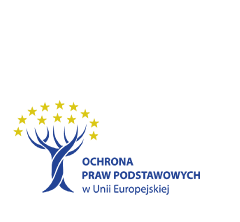 Silne uwierzytelnianie użytkownika – zgodnie z art. 2 pkt 26aa ustawy o usługach płatniczych– uwierzytelnianie zapewniające ochronę poufności danych w oparciu o zastosowanie co najmniej 2 elementów należących do kategorii:
1) wiedza o czymś, o czym wie wyłącznie użytkownik; 
2) posiadanie czegoś, co posiada wyłącznie użytkownik;
3) cechy charakterystyczne użytkownika.
Elementy te powinny być integralną częścią uwierzytelniania oraz cechować się niezależnością w taki sposób, że naruszenie jednego z tych elementów nie osłabia wiarygodności pozostałych.
Dostawca ma obowiązek stosować silne uwierzytelnianie użytkownika w przypadku, gdy płatnik uzyskuje dostęp do swojego rachunku w trybie on-line, inicjuje elektroniczną transakcję płatniczą lub przeprowadza za pomocą kanału zdalnego czynność, która może wiązać się z ryzykiem oszustwa związanego z wykonywanymi usługami płatniczymi lub innych nadużyć (art. 32i ustawy o usługach płatniczych).
Stosowanie silnego uwierzytelniania przez dostawcę ma wpływ na to, czy zostanie ograniczona odpowiedzialność płatnika w razie wystąpienia transakcji nieautoryzowanej (art. 46 ust. 4a ustawa o usługach płatniczych).
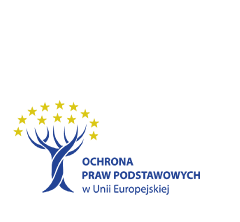 Obowiązki użytkownika instrumentu płatniczego
Art. 42 ustawy o usługach płatniczych
1. Użytkownik uprawniony do korzystania z instrumentu płatniczego jest obowiązany:
1) korzystać z instrumentu płatniczego zgodnie z umową ramową oraz 
2) zgłaszać niezwłocznie dostawcy lub podmiotowi wskazanemu przez dostawcę stwierdzenie utraty, kradzieży, przywłaszczenia albo nieuprawnionego użycia instrumentu płatniczego lub nieuprawnionego dostępu do tego instrumentu.
2. W celu spełnienia obowiązku, o którym mowa w ust. 1 pkt 1, użytkownik, z chwilą otrzymania instrumentu płatniczego, podejmuje niezbędne środki służące zapobieżeniu naruszeniu indywidualnych danych uwierzytelniających, w szczególności jest obowiązany do przechowywania instrumentu płatniczego z zachowaniem należytej staranności oraz nieudostępniania go osobom nieuprawnionym.
3. Umowa ramowa, o której mowa w ust. 1 pkt 1, powinna zawierać obiektywne, niedyskryminujące i proporcjonalne postanowienia dotyczące wydawania i użytkowania instrumentu płatniczego.
Instrumentem płatniczym jest m.in. karta płatnicza (zob. art. 2 pkt 15a ustawy o usługach płatniczych) oraz system bankowości elektronicznej.
Na użytkownika, któremu wydano instrument płatniczy, w art. 42 ust. 1 i 2 ww ustawy nałożono pewne obowiązki związane z bezpiecznym korzystaniem z tego instrumentu, zachowaniem poufności indywidualnych danych uwierzytelniających oraz zapobieganiem transakcjom nieautoryzowanym.
Obowiązki te ciążą na użytkowniku z mocy ustawy. Nie jest konieczne, aby zostały odzwierciedlone w treści umowy.
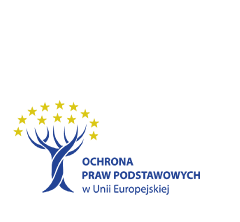 W zawartej umowie można doprecyzować oraz skonkretyzować treść obowiązków ciążących na użytkowniku. Postanowienia umowy ramowej, które dotyczą wydawania i używania instrumentu płatniczego, powinny być obiektywne, niedyskryminujące i proporcjonalne (art. 42 ust. 3 ustawy). Postanowienia takie mogą zostać wprowadzone również w wzorcu umowy, np. regulaminie. 
Informacje zamieszczone na stronie internetowej dostawcy usług płatniczych albo w systemie transakcyjnym (np. komunikaty bezpieczeństwa) nie stanowią źródła obowiązków po stronie użytkownika!!!
ALE!! obowiązki wynikające z art. 43 ust. 1 pkt 2 ustawy nie powstają po stronie użytkownika, gdy przysłano mu niezamówiony instrument płatniczy 
Charakter instrumentu płatniczego oraz zastosowana konstrukcja techniczna determinują sposób jego używania oraz wymagane środki bezpieczeństwa. Ważne jest, czy instrument ma charakter materialny, czy elektroniczny.
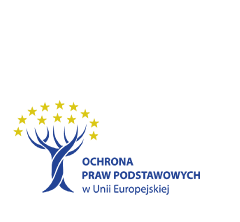 To użytkownik jest zobowiązany podjąć działania, które zapewniają ochronę indywidualnych danych uwierzytelniających przed dostępem osób niepowołanych. Dotyczy to również ochrony instrumentu płatniczego.
Chodzi o PIN lub login oraz hasło do systemu transakcyjnego dostawcy.
Dotyczy to również ochrony informacji oraz instrumentów służących do autoryzowania transakcji płatniczej (np. kod otrzymany SMS-em, papierowa karta kodów, token).
Dyrektywa PSD2 wskazuje, że środki bezpieczeństwa wymagane od użytkownika powinny być racjonalne (art. 69 ust. 2 PSD2).
W dyrektywie PSD2 podano, że przykładem naruszenia tego obowiązku jest przechowywanie danych uwierzytelniających stosowanych do autoryzacji transakcji płatniczej w pobliżu instrumentu płatniczego, w formie jawnej i łatwo rozpoznawalnej dla innych osób (motyw 72 preambuły do dyrektywy PSD2).
Przykład: Użytkownik rażąco narusza ten obowiązek, gdy zapisuje numer PIN na karcie płatniczej albo przechowuje adnotację z zapisanym numerem wraz z kartą.
Rażącym naruszeniem obowiązku jest zapisanie loginu oraz hasła do systemu bankowości elektronicznej na karteczce przymocowanej do laptopa.
Nie ma dostatecznych podstaw, aby wymagać od użytkownika, żeby w szczególny sposób sformułował on kod PIN do karty płatniczej. Kod ten może wyrażać – łatwą do zapamiętania – liczbę związaną z użytkownikiem (np. rok urodzenia – wyr. SO w Łodzi z 20.12.2016 r., III Ca 1101/16, Legalis).
Ochrona polega m.in. na systematycznym aktualizowaniu systemu operacyjnego zainstalowanego na urządzeniu.
Użytkownik ma obowiązek zainstalować, aktywować oraz aktualizować – powszechnie dostępne – oprogramowanie antywirusowe na takich urządzeniach.
Dostawca nie może wymagać od użytkownika, aby zainstalowano jedynie oprogramowanie antywirusowe dostarczone przez dostawcę albo uzyskano szczególne certyfikaty bezpieczeństwa (art. 42 ust. 3 ustawy).
Użytkownik powinien zachować odpowiednią przezorność przy instalowaniu aplikacji na swoim urządzeniu, aby uniknąć zainfekowania przez wirusy (tzw. konie trojańskie).
Nie można wymagać od użytkownika, aby używał określonego komputera bądź smartfona wyłącznie w celu dostępu do systemu bankowości elektronicznej.
Zasadniczo nie ma podstaw do wymagania od użytkowników (zwłaszcza konsumentów), aby na bieżąco zapoznawali się z komunikatami bezpieczeństwa, które są zamieszczane na stronie internetowej dostawcy usług płatniczych.
Użytkownik jest zobowiązany do przechowywania instrumentu płatniczego z zachowaniem należytej staranności oraz nieudostępniania go osobom nieuprawnionym
naruszenie tego obowiązku jest pozostawienie karty płatniczej w bankomacie, na stole kawiarni albo w kieszeni płaszcza powieszonego w miejscu publicznym
jeżeli użytkownik przekazuje pracownikowi sprzedawcy (akceptanta) kartę płatniczą do zainicjowania transakcji płatniczej na terminalu i traci tę kartę z oczu na pewien czas, narusza ten obowiązek. Pojawia się wtedy ryzyko przestępczego skopiowania karty (tzw. skimming).
Udostępnienie instrumentu płatniczego osobie nieuprawnionej ma również miejsce wtedy, gdy – bez wymaganej podstawy w postanowieniach umowy – przekazano go członkowi rodziny lub innej osobie bliskiej
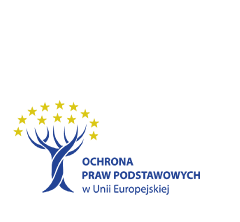 Nie stanowi naruszenia omawianego obowiązku udostępnienie smartfona lub komputera innej osobie, gdy użytkownik nie przekazuje jej indywidualnych danych uwierzytelniających (zob. np. wyr. SA w Białymstoku z 2.3.2020 r., I AGa 4/19, Legalis).
Jak rozumieć postanowienie, że umowa ramowa powinna zawierać obiektywne, niedyskryminujące i proporcjonalne postanowienia dotyczące wydawania i użytkowania instrumentu płatniczego?
Warunki umowne (np. odnośnie do silnego uwierzytelniania) nie mogą być sformułowane w sposób, który uniemożliwia lub bezzasadnie utrudnia użytkownikom korzystanie z usług płatniczych oferowanych przez innych dostawców, w tym usług inicjowania płatności i usług dostępu do informacji o rachunku (zob. motyw 69 zd. 2 i 3 preambuły do dyrektywy PSD2).
Zgłoszenie utraty instrumentu płatniczego
Użytkownik powinien m.in. niezwłocznie powiadomić dostawcę o stwierdzonych nieautoryzowanych, niewykonanych lub nienależycie wykonanych transakcjach płatniczych.
Ten obowiązek powinien zostać wykonany niezwłocznie po stwierdzeniu przez użytkownika, że wystąpiło takie zdarzenie.
Niezwłocznie na ogół oznacza czas kilku godzin, o ile użytkownik dysponuje odpowiednimi środkami komunikacji z dostawcą (np. telefonem) i może łatwo ustalić sposób dokonania zgłoszenia.
Na potrzeby aktualizacji obowiązku – istotny jest moment stwierdzenia przez użytkownika, że dane zdarzenie (np. utrata karty płatniczej) miało miejsce, a nie chwila jego rzeczywistego wystąpienia
Nie można postawić użytkownikowi zarzutu, że najpierw dokonał zgłoszenia przestępstwa organom ścigania, a dopiero później zawiadomił dostawcę usług płatniczych (zob. wyr. SR dla Wrocławia-Krzyków we Wrocławiu z 7.3.2014 r., VI C 1366/13, Legalis).
 Dostawca ma obowiązek, aby zapewnić stałą dostępność odpowiednich środków pozwalających użytkownikowi na dokonanie takiego zgłoszenia, np. przez infolinię.
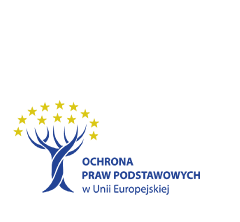 Odpowiedzialność użytkownika
Gradacją zarzutu stawianego użytkownikowi w zakresie naruszenia obowiązku!
Trzy postaci naruszenia tych obowiązków przez użytkownika:
niezachowanie należytej staranności,
rażące niedbalstwo,
3) umyślność.
W przypadku gdy użytkownik nie zachował należytej staranności, jego odpowiedzialność nie powstaje albo jest ograniczona kwotowo (zob. art. 46 ust. 1 i 2 ustawy).
Jeżeli wystąpiło naruszenie kwalifikowane (rażące niedbalstwo lub umyślność) po stronie użytkownika, odpowiada on w pełnej wysokości za nieautoryzowane transakcje płatnicze (art. 46 ust. 3 ustawy).
Gdy nie zastosowano silnego uwierzytelnienia, odpowiedzialność ogranicza się do przypadków umyślnego działania płatnika (art. 46 ust. 4a ustawy).
Ciężar dowodu, że naruszono obowiązek spoczywa na dostawcy. Dostawca jest zobowiązany również wykazać, że obowiązek o określonej treści ciążył na użytkowniku.
W tym wypadku niedopuszczalne jest przyjęcie domniemania faktycznego, że skoro doszło do wykonania transakcji nieautoryzowanej za pomocą instrumentu płatniczego wydanego użytkownikowi, to użytkownik naruszył obowiązki dotyczące zachowania bezpieczeństwa tego instrumentu (art. 231 KPC).
Obowiązki dostawcy
zapewnienia, że indywidualne dane uwierzytelniające nie są dostępne dla osób innych niż użytkownik uprawniony do korzystania z tego instrumentu
2) niewysyłania niezamówionego instrumentu płatniczego (chyba, że instrument płatniczy otrzymany przez użytkownika podlega wymianie)
3)  zapewnienia stałej dostępności odpowiednich środków pozwalających użytkownikowi na dokonanie zgłoszenia niezwłocznie dostawcy lub podmiotowi wskazanemu przez dostawcę stwierdzenia utraty, kradzieży, przywłaszczenia albo nieuprawnionego użycia instrumentu płatniczego lub nieuprawnionego dostępu do tego instrumentu lub wystąpienie z wnioskiem o odblokowanie albo zastąpienie zablokowanego instrumentu płatniczego nowym, gdy odpadły podstawy do blokowania
4) zapewnienia procedur pozwalających na udowodnienie dokonania zgłoszenia stwierdzenia utraty, kradzieży, przywłaszczenia albo nieuprawnionego użycia instrumentu płatniczego na wniosek złożony przez użytkownika w terminie 18 miesięcy od dnia dokonania zgłoszenia
5) uniemożliwienia korzystania z instrumentu płatniczego po dokonaniu zgłoszenia stwierdzenia utraty, kradzieży, przywłaszczenia albo nieuprawnionego użycia instrumentu płatniczego lub nieuprawnionego dostępu do tego instrumentu. 
Ciężar udowodnienia autoryzacji spoczywa na dostawcy użytkownika, względnie na dostawcy świadczącego usługę inicjowania transakcji płatniczej.
Zwrot kwoty
W przypadku wystąpienia nieautoryzowanej transakcji płatniczej dostawca płatnika niezwłocznie, nie później jednak niż do końca dnia roboczego następującego po dniu stwierdzenia wystąpienia nieautoryzowanej transakcji, którą został obciążony rachunek płatnika, lub po dniu otrzymania stosownego zgłoszenia, zwraca płatnikowi kwotę nieautoryzowanej transakcji płatniczej, 
W przypadku gdy płatnik korzysta z rachunku płatniczego, dostawca płatnika przywraca obciążony rachunek płatniczy do stanu, jaki istniałby, gdyby nie miała miejsca nieautoryzowana transakcja płatnicza.
W przypadku gdy transakcja płatnicza jest inicjowana za pośrednictwem dostawcy świadczącego usługę inicjowania transakcji płatniczej, dostawca prowadzący rachunek niezwłocznie, nie później jednak niż do końca dnia roboczego następującego po dniu stwierdzenia wystąpienia nieautoryzowanej transakcji, którą został obciążony rachunek płatnika, lub po dniu otrzymania stosownego zgłoszenia, zwraca płatnikowi kwotę nieautoryzowanej transakcji płatniczej oraz, w stosownych przypadkach, przywraca obciążony rachunek płatniczy do stanu, jaki istniałby, gdyby nie miała miejsca nieautoryzowana transakcja płatnicza.
Jeżeli dostawca świadczący usługę inicjowania transakcji płatniczej odpowiada za dokonanie nieautoryzowanej transakcji płatniczej, na wniosek dostawcy prowadzącego rachunek, niezwłocznie, nie później jednak niż do końca dnia roboczego następującego po dniu stwierdzenia wystąpienia danej transakcji lub doręczenia wniosku, rekompensuje mu poniesione straty lub zwraca kwoty zapłacone w wyniku dokonania przez niego zwrotu na rzecz płatnika, w tym kwotę nieautoryzowanej transakcji płatniczej.
Płatnik odpowiada za nieautoryzowane transakcje płatnicze do wysokości równowartości w walucie polskiej 50 euro, ustalonej przy zastosowaniu kursu średniego ogłaszanego przez NBP obowiązującego w dniu wykonania transakcji, jeżeli nieautoryzowana transakcja jest skutkiem:
1)  posłużenia się utraconym przez płatnika albo skradzionym płatnikowi instrumentem płatniczym lub
2) przywłaszczenia instrumentu płatniczego.
Wyjątki! Płatnik nie odpowiada za transakcje nieautoryzowane w przypadku gdy:
1) płatnik nie miał możliwości stwierdzenia utraty, kradzieży lub przywłaszczenia instrumentu płatniczego przed wykonaniem transakcji płatniczej, z wyjątkiem przypadku gdy płatnik działał umyślnie, lub
2) utrata instrumentu płatniczego przed wykonaniem transakcji płatniczej została spowodowana działaniem lub zaniechaniem ze strony pracownika, agenta lub oddziału dostawcy płatnika
Płatnik odpowiada za nieautoryzowane transakcje płatnicze w pełnej wysokości, jeżeli doprowadził do nich umyślnie albo w wyniku umyślnego lub będącego skutkiem rażącego niedbalstwa naruszenia co najmniej jednego z obowiązków, o których mowa w art. 42 ustawy o usługach płatniczych. 
Po dokonaniu zgłoszenia zgodnie z art. 42 ust. 1 pkt 2 płatnik nie odpowiada za nieautoryzowane transakcje płatnicze, chyba że płatnik doprowadził umyślnie do nieautoryzowanej transakcji.
W przypadku gdy dostawca płatnika nie wymaga silnego uwierzytelniania użytkownika, płatnik nie ponosi odpowiedzialności za nieautoryzowane transakcje płatnicze, chyba że działał umyślnie. W przypadku gdy odbiorca lub dostawca odbiorcy nie akceptują silnego uwierzytelniania użytkownika, odpowiadają oni za szkody poniesione przez dostawcę płatnika.